ŠIROKO
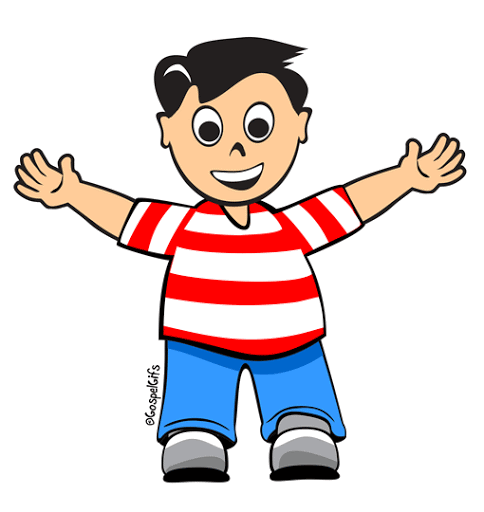 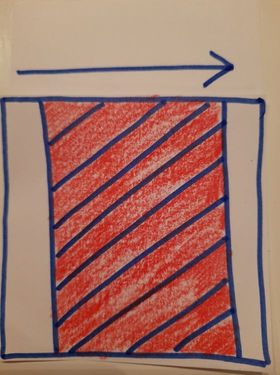 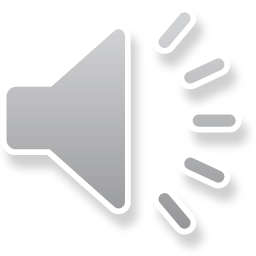 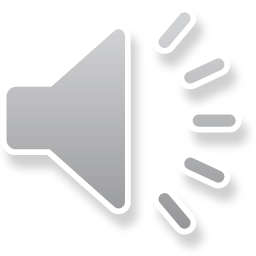 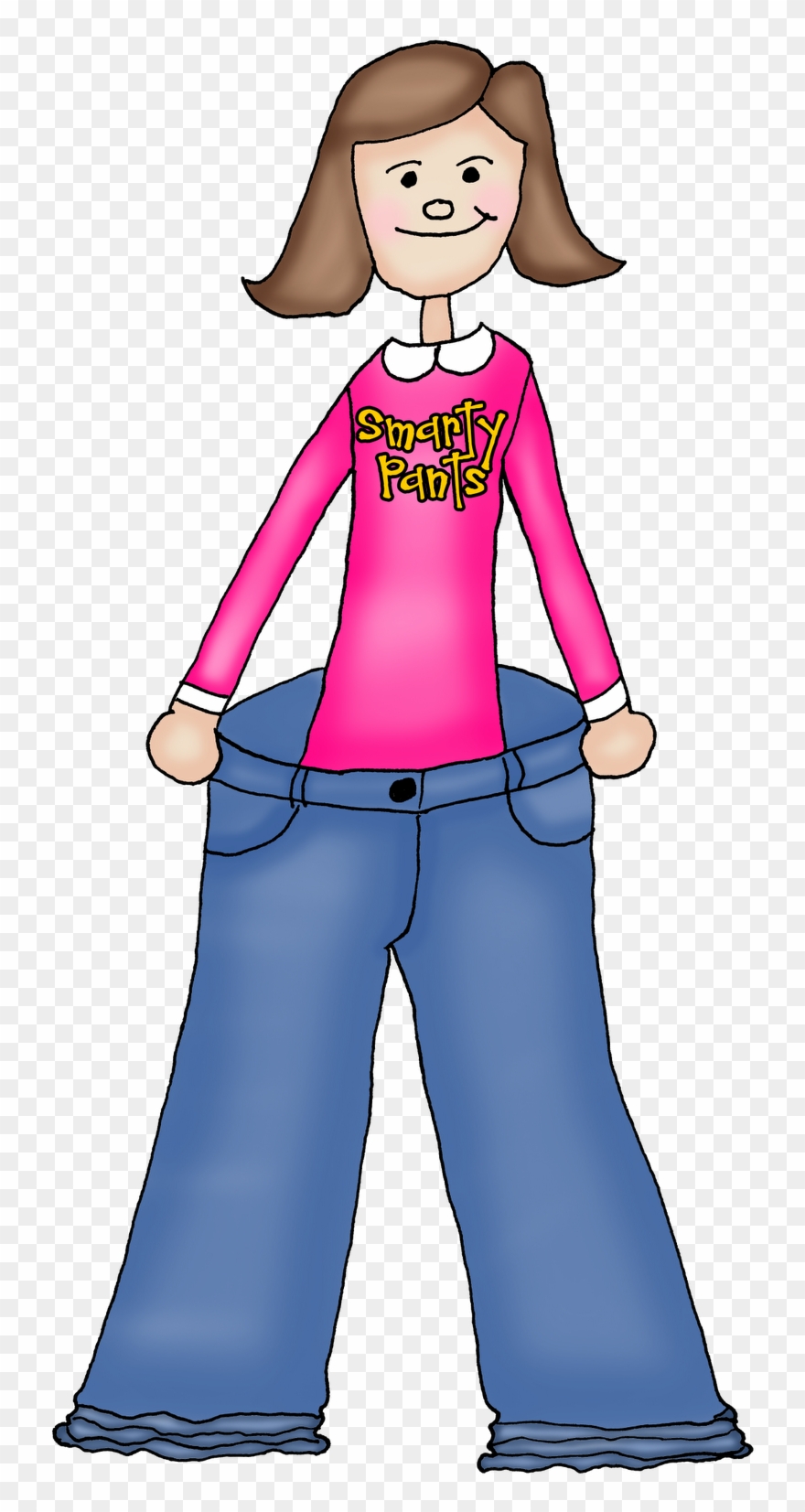 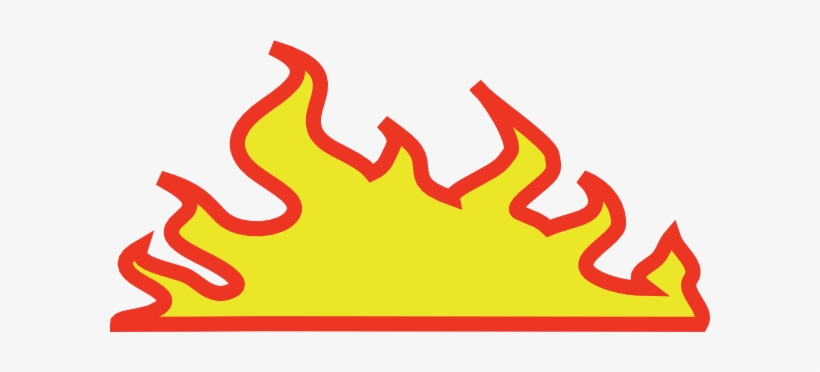 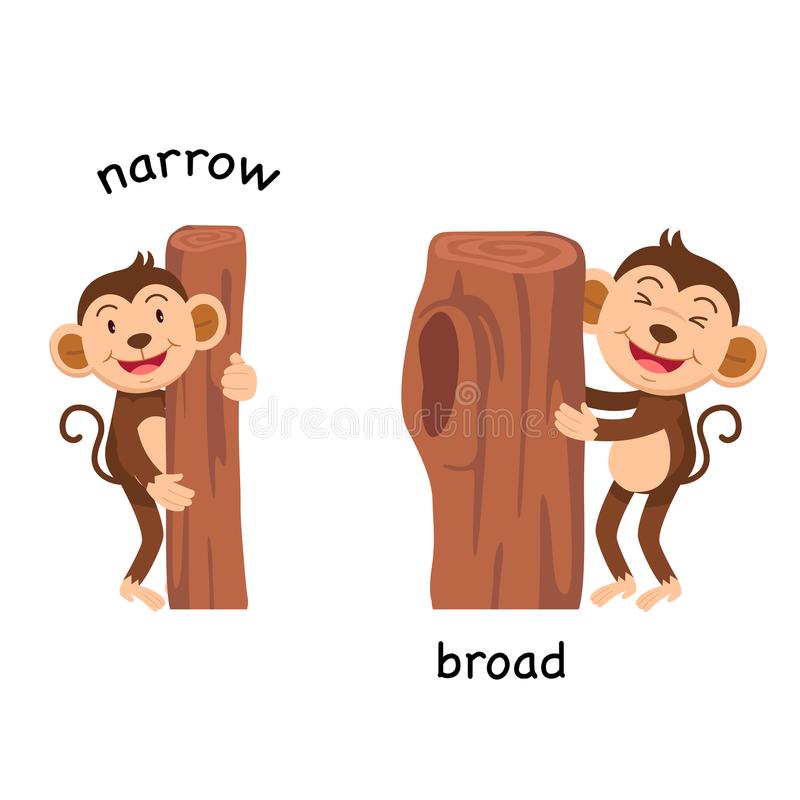 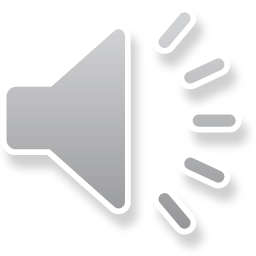 KATERA CESTA JE ŠIRŠA?
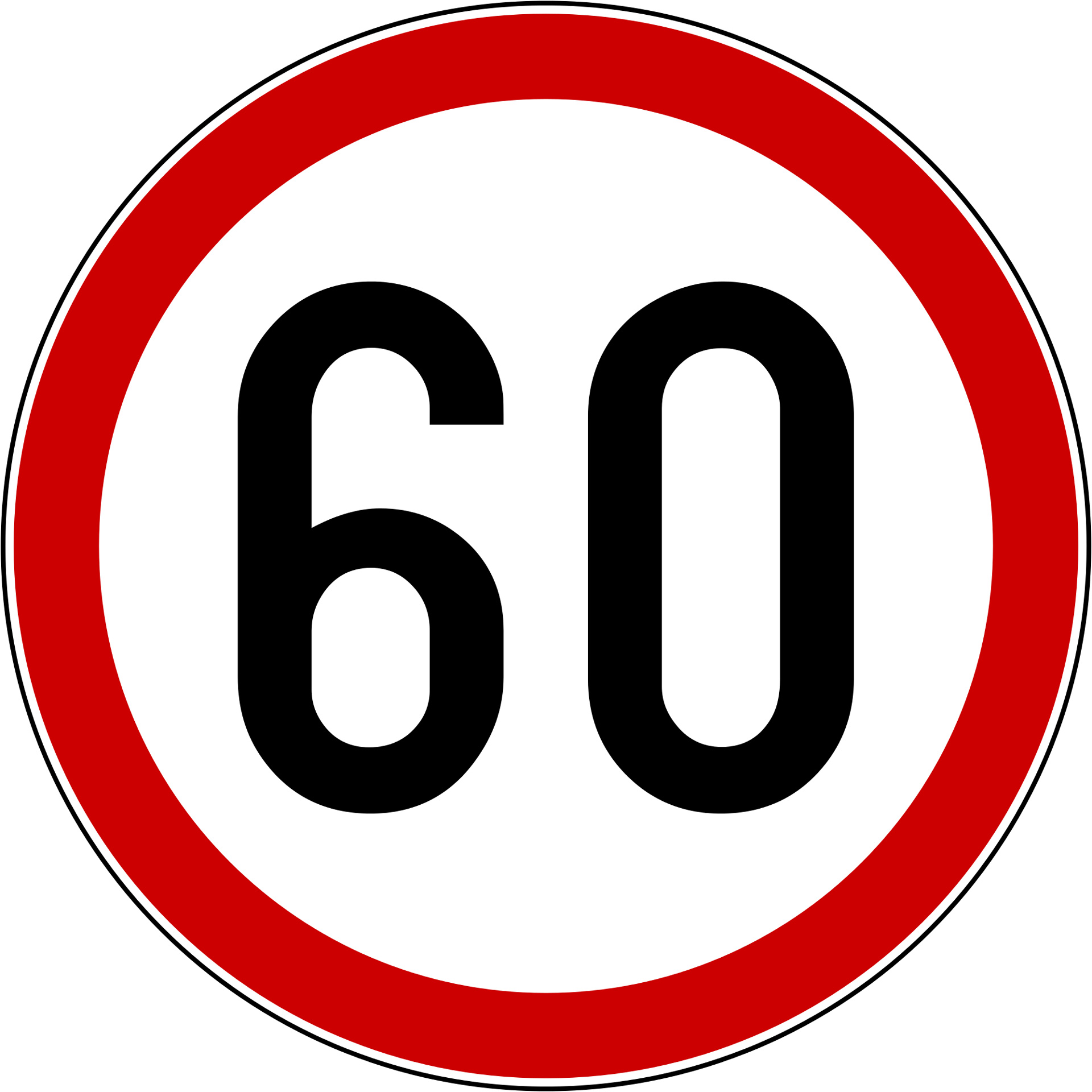 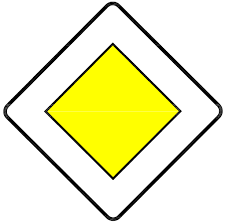 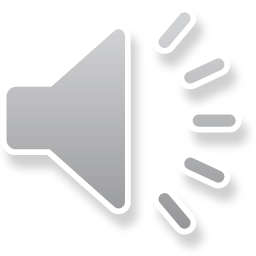 KATERI PAS JE ŠIROK?
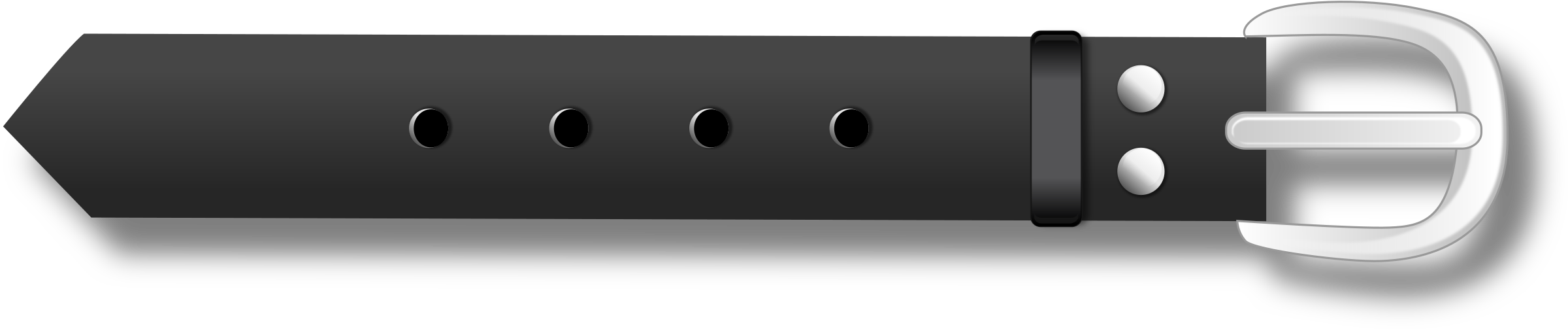 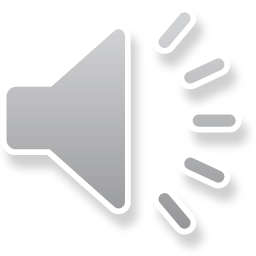 KATERA OMARA JE ŠIROKA?
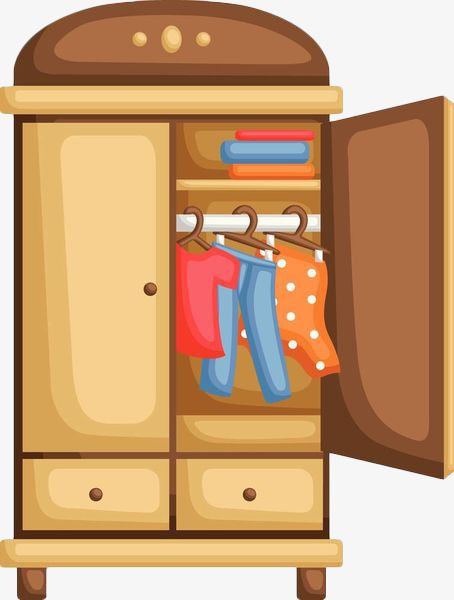 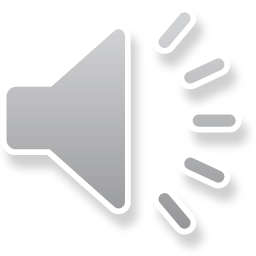 KATERA SKODELICA JE  ŠIROKA?
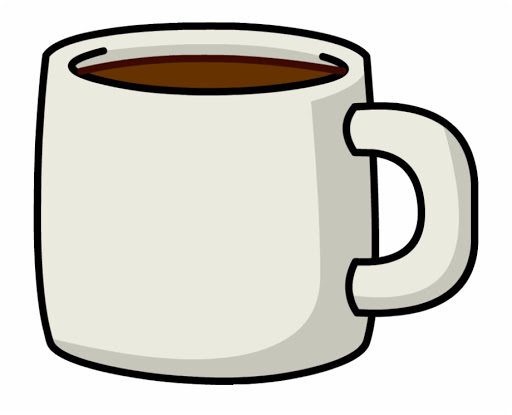 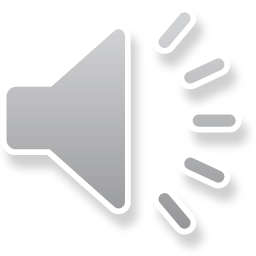 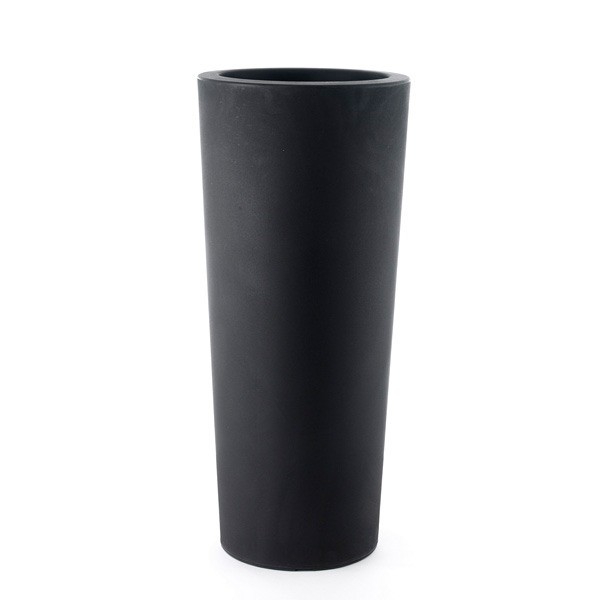 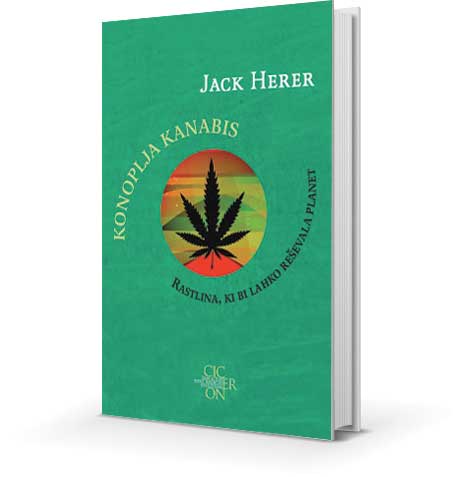 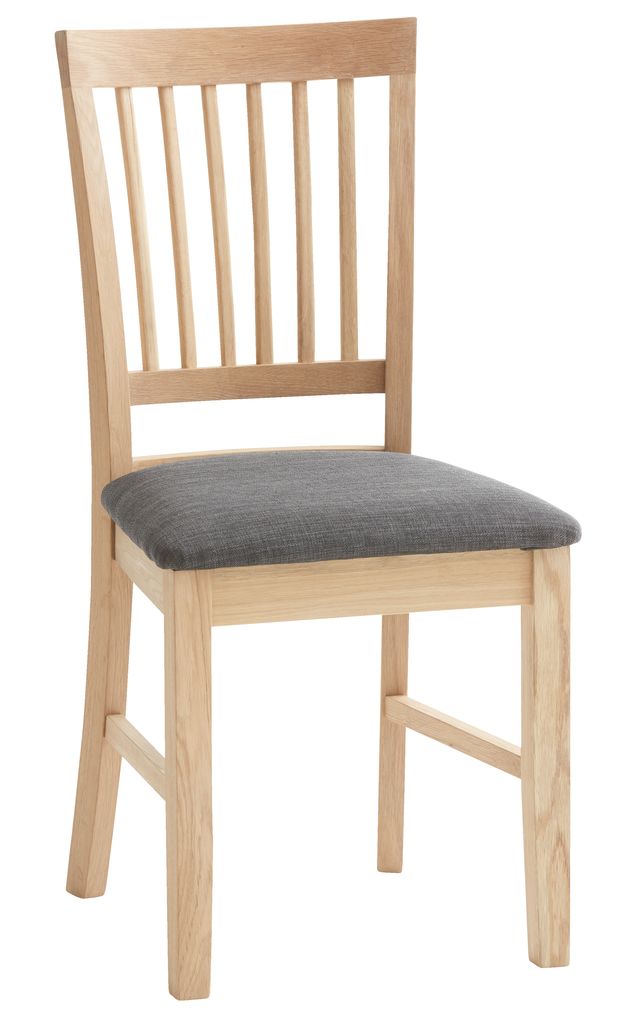 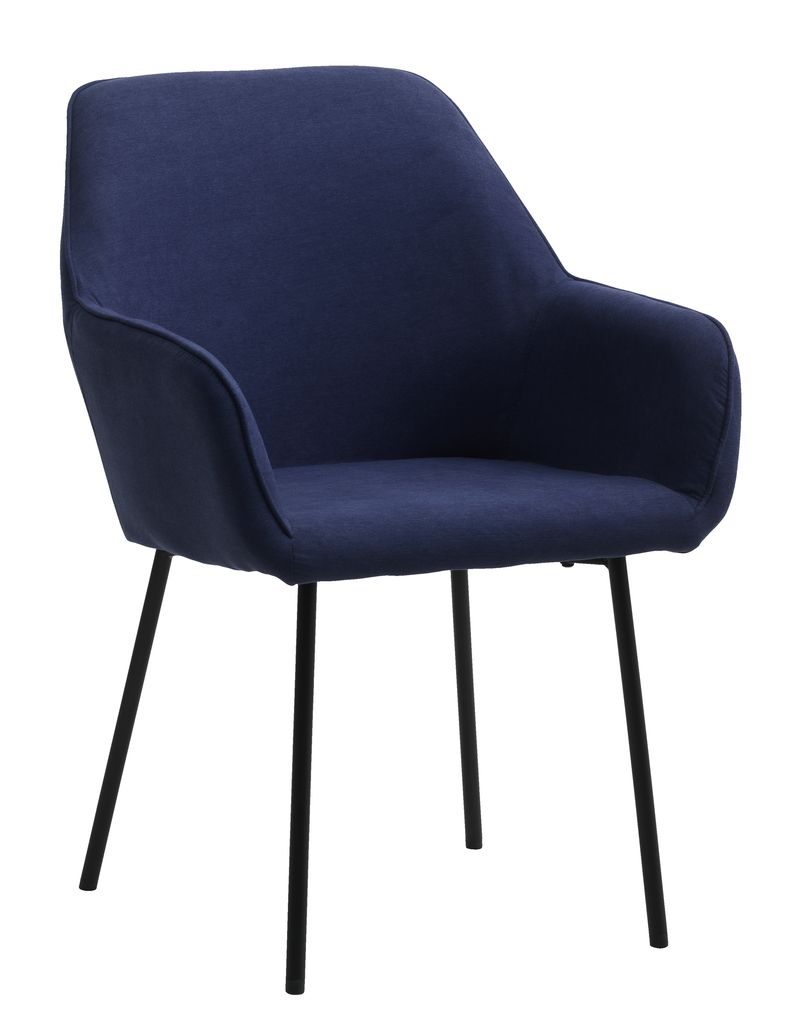 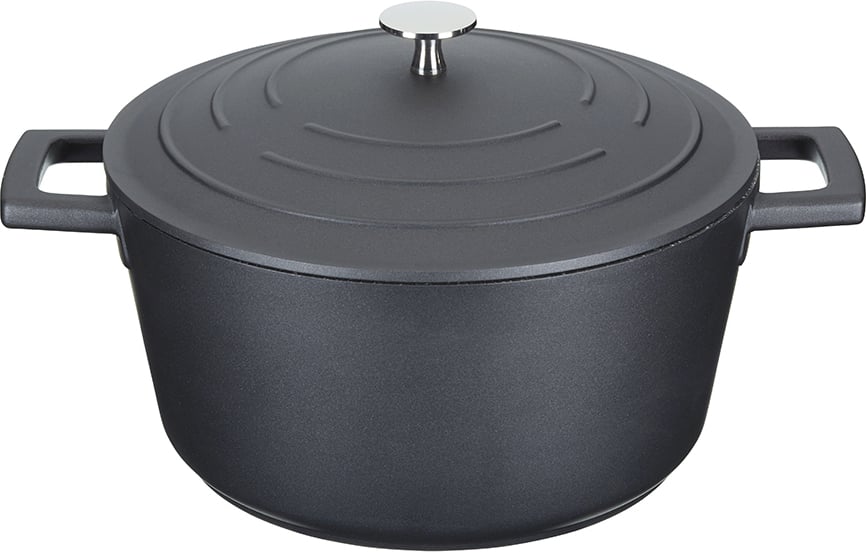 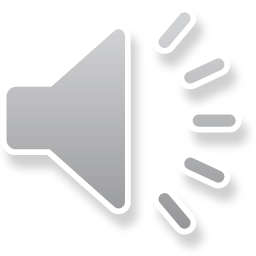 POMOČ PRI GOSPODINJSKIH OPRAVILIH
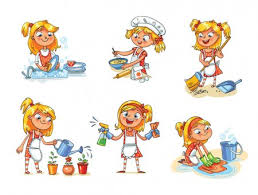 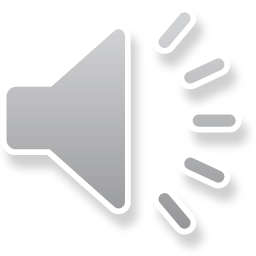